17th European Solar 
Physics Meeting
Welcome to Turin!
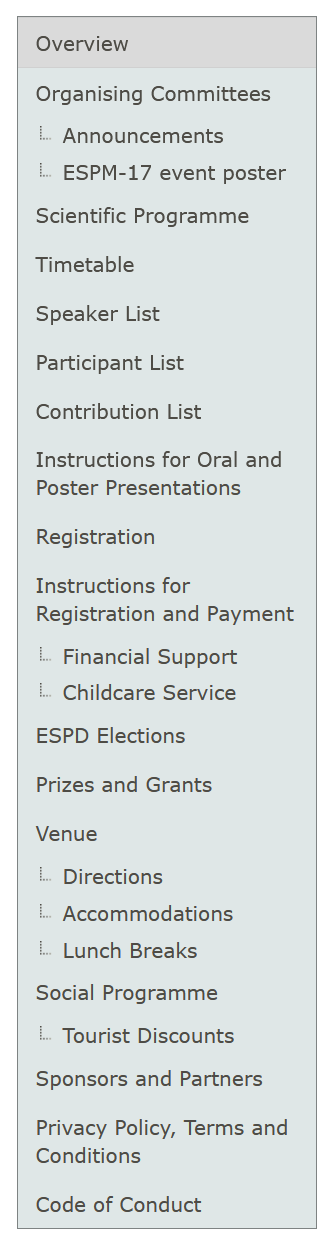 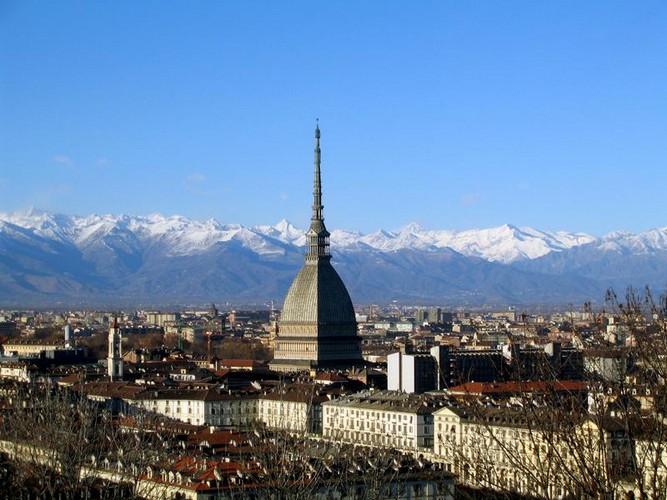 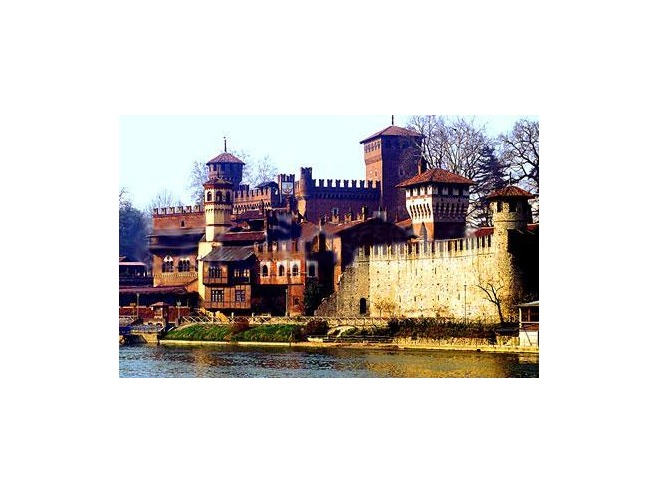 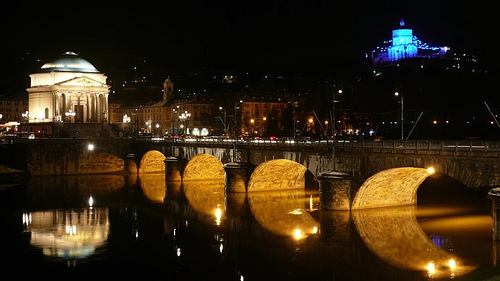 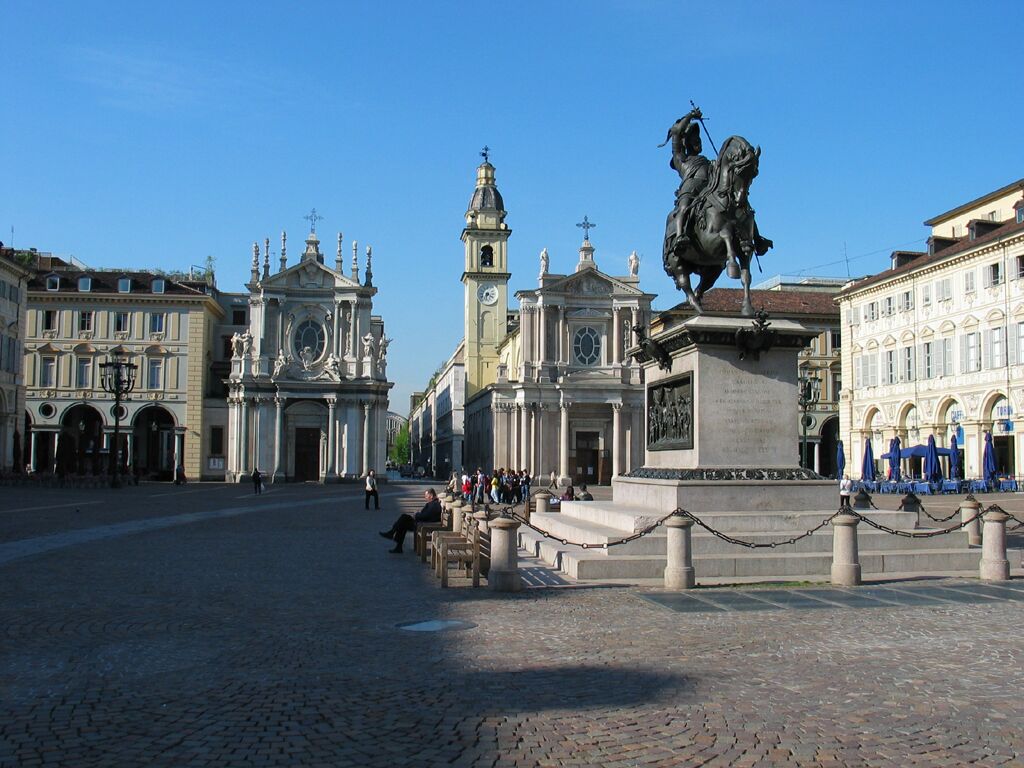 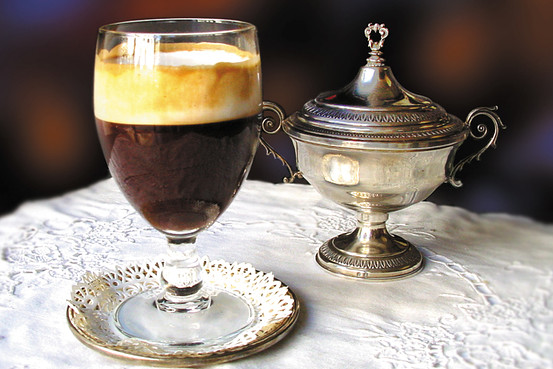 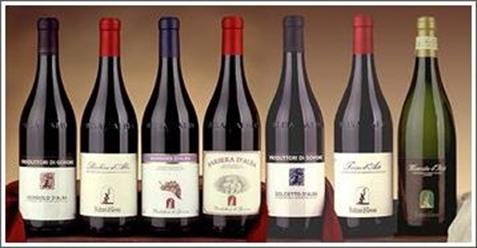 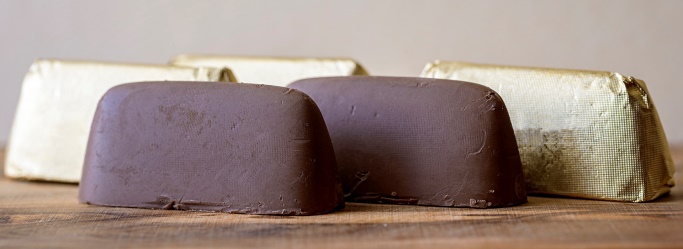 The ESPM-17 poster
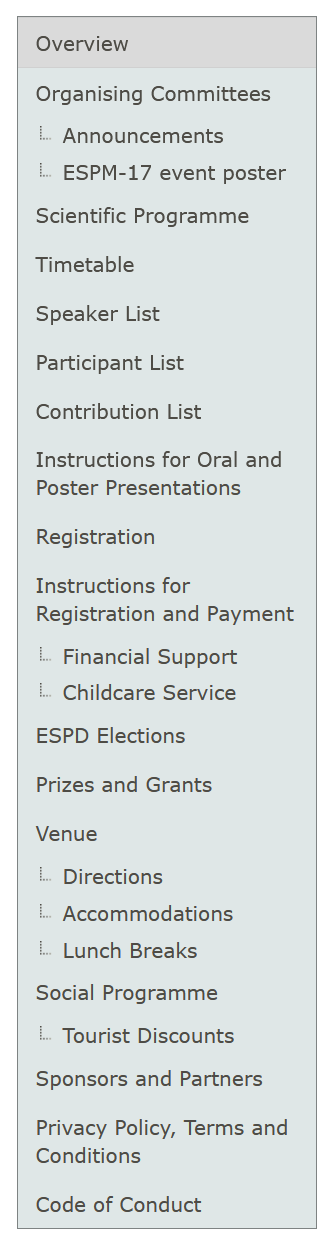 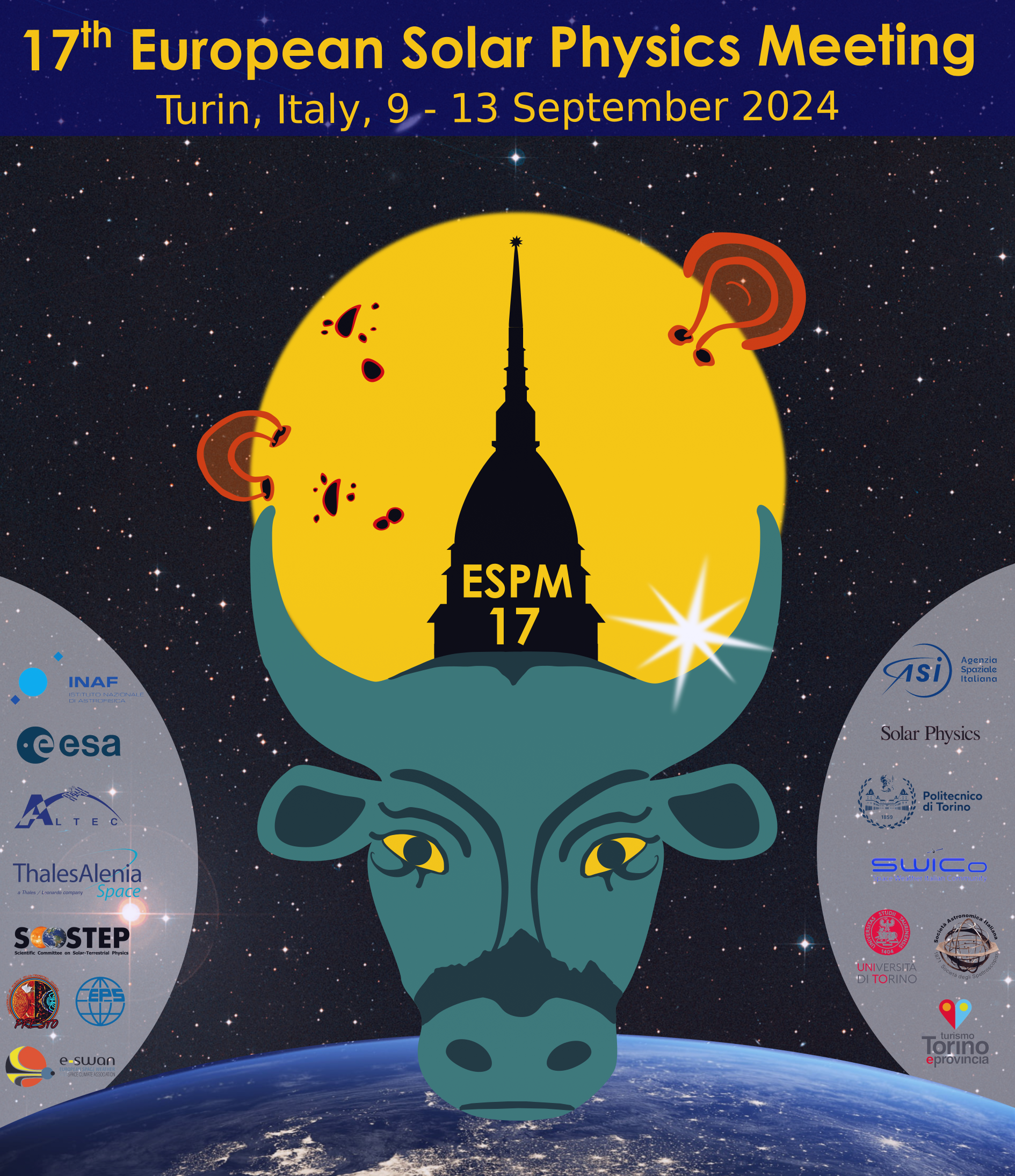 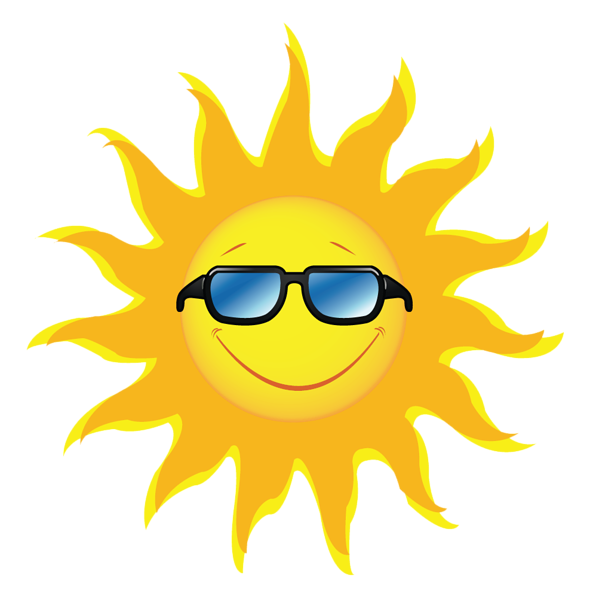 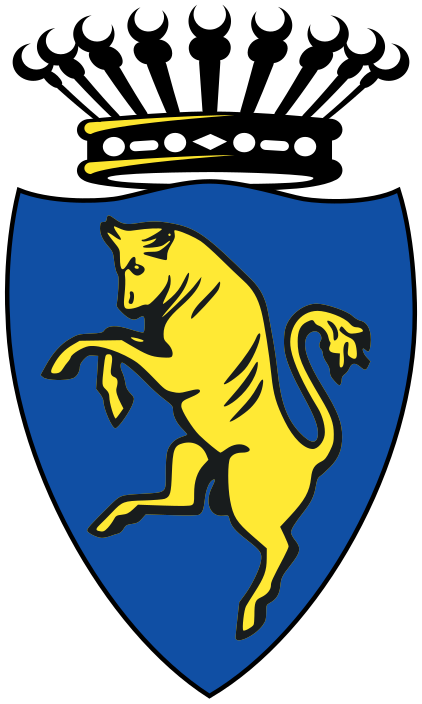 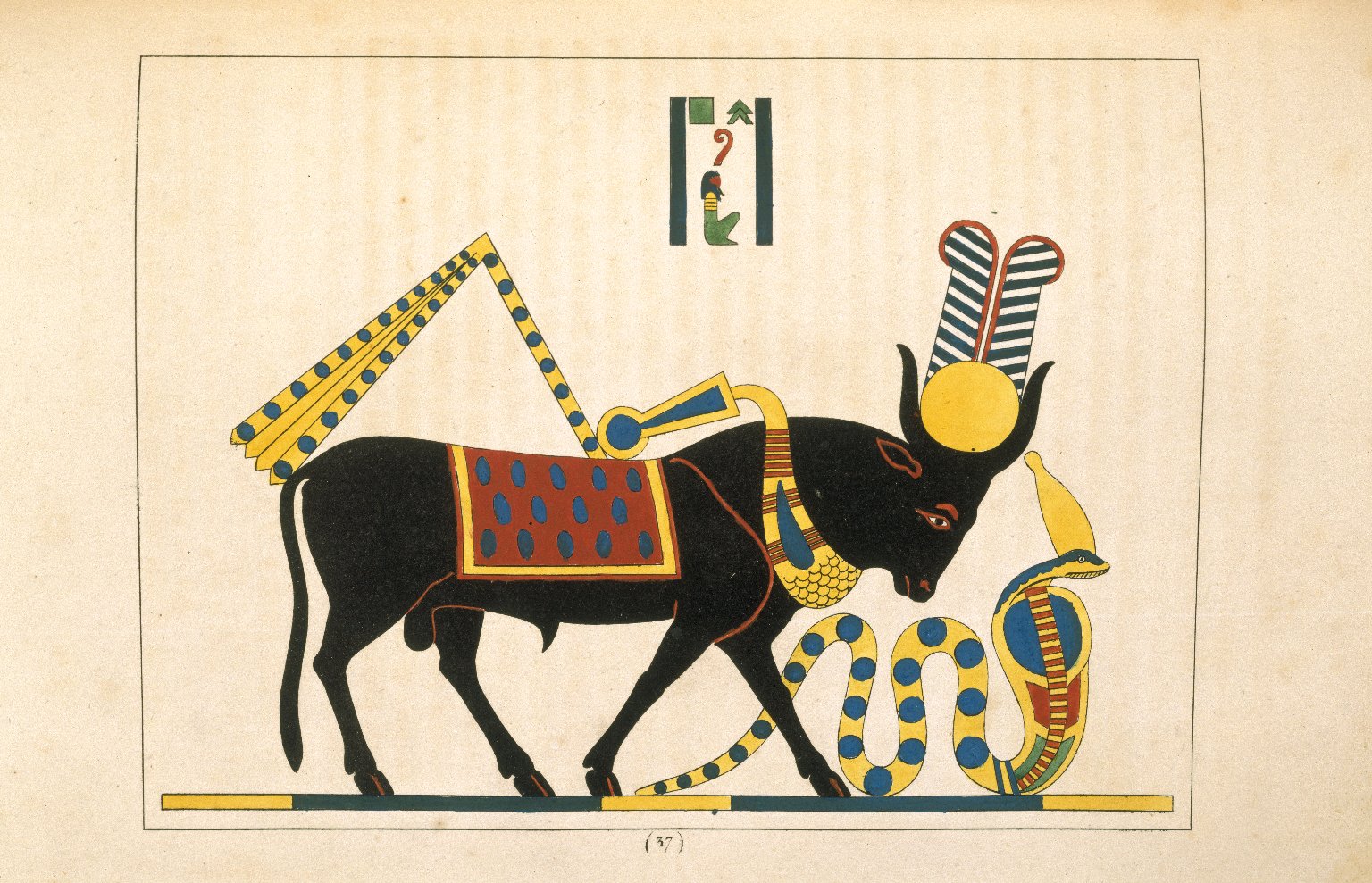 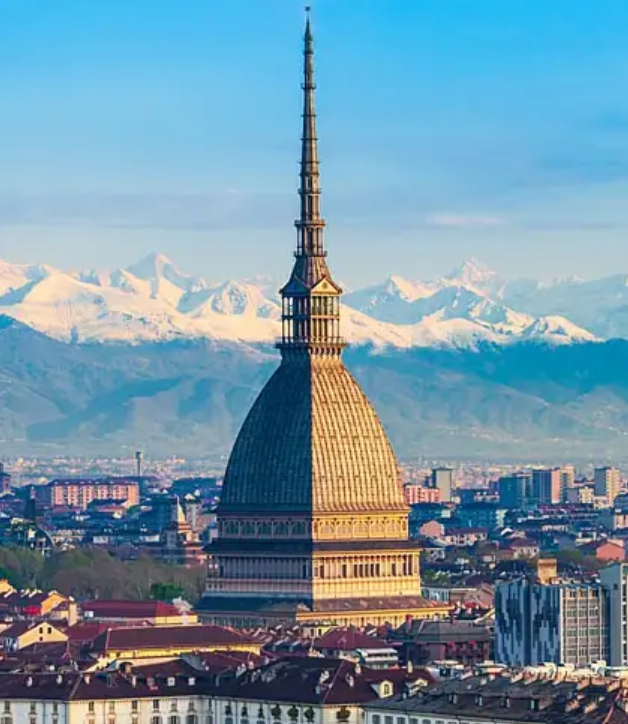 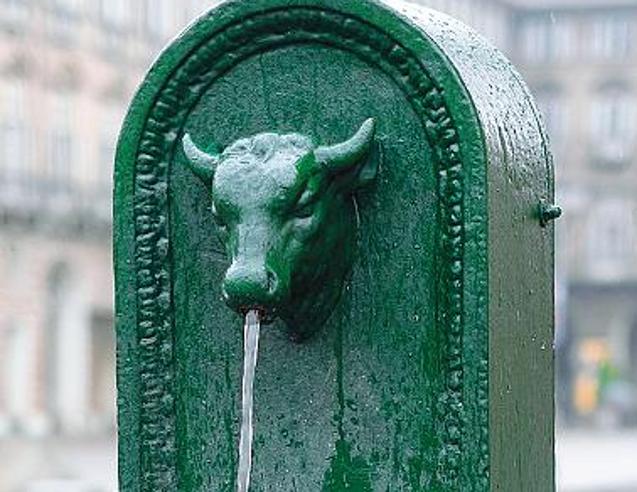 … plus another hidden citation of the Turin landscape
The ESPM-17 badge
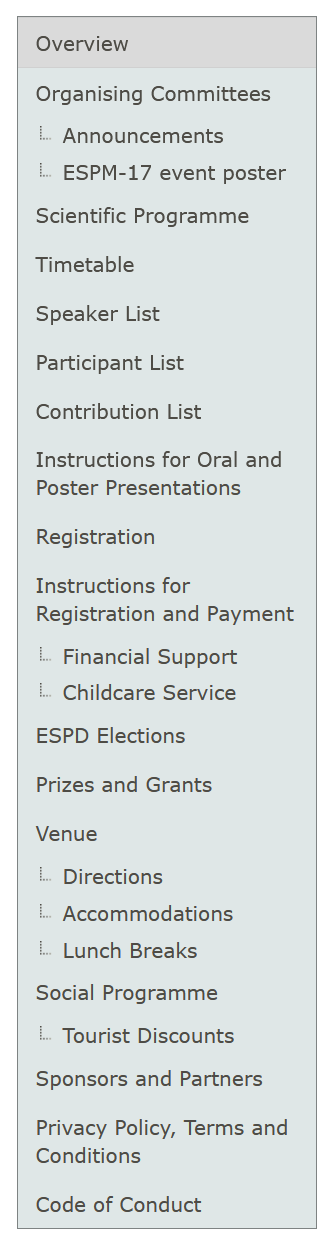 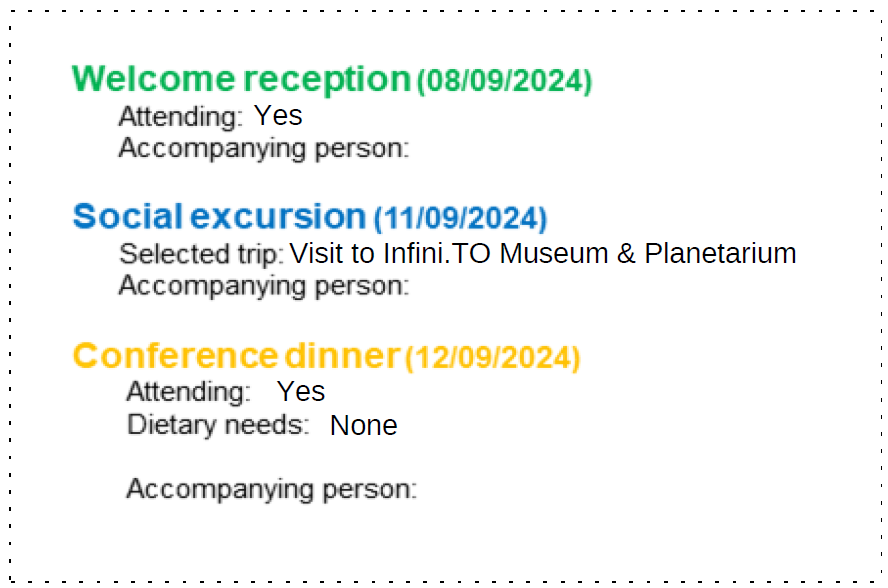 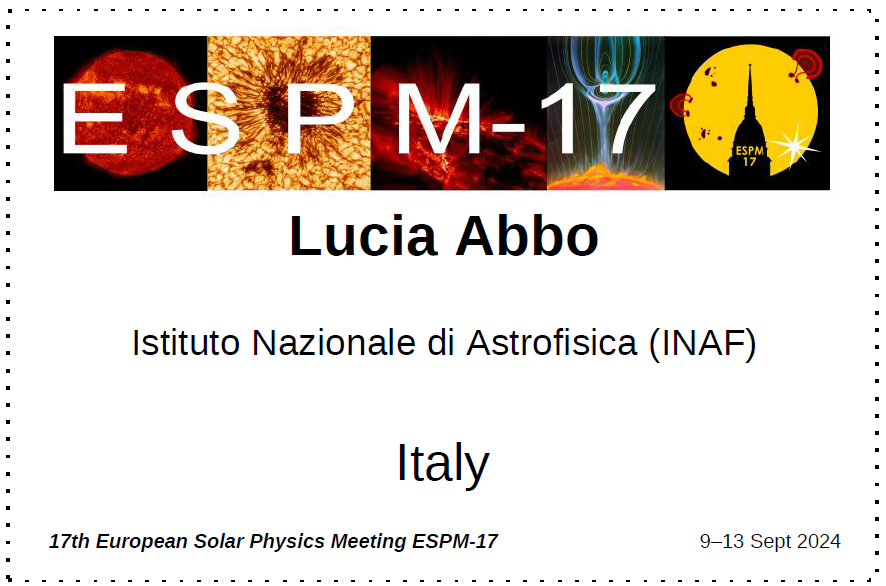 Name Surname
Affiliation
Please check all the info here
Country
Always bring your badge with you for social events
Your badge also has a power!
Lunch break options
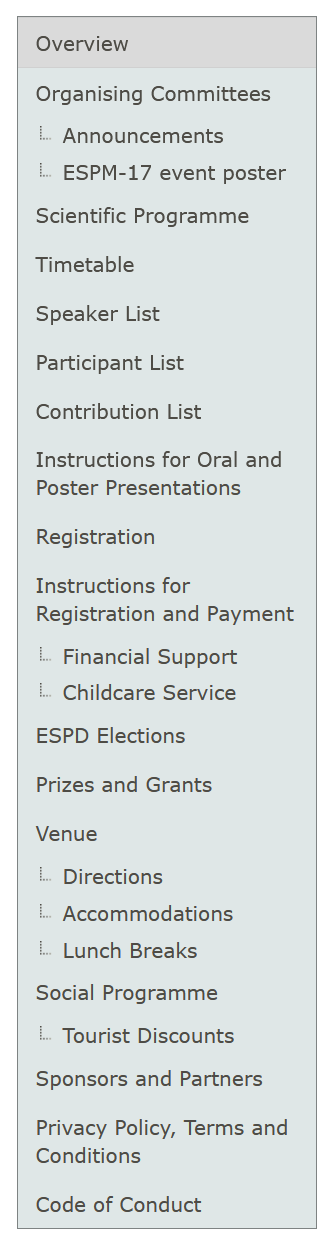 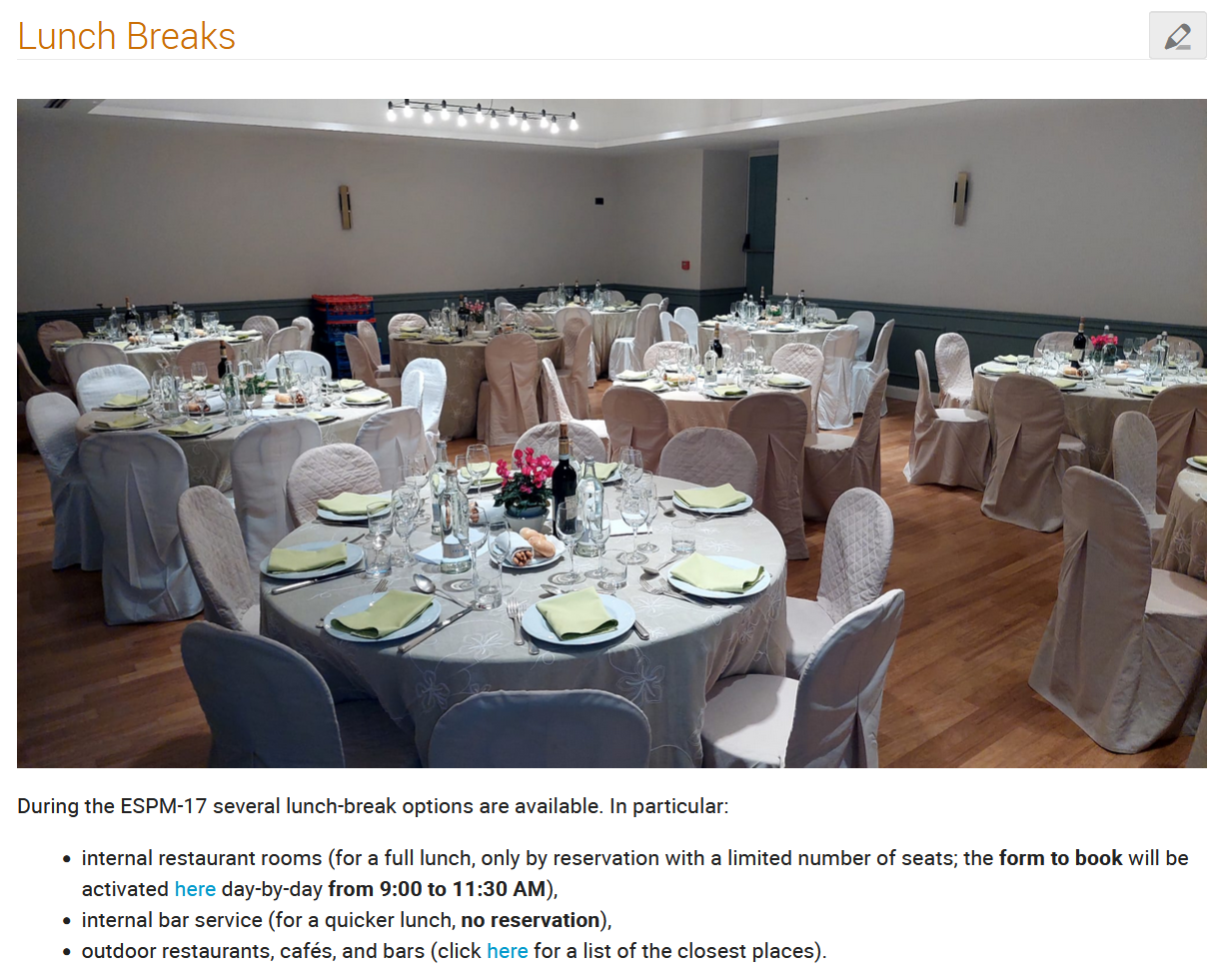 Sponsors
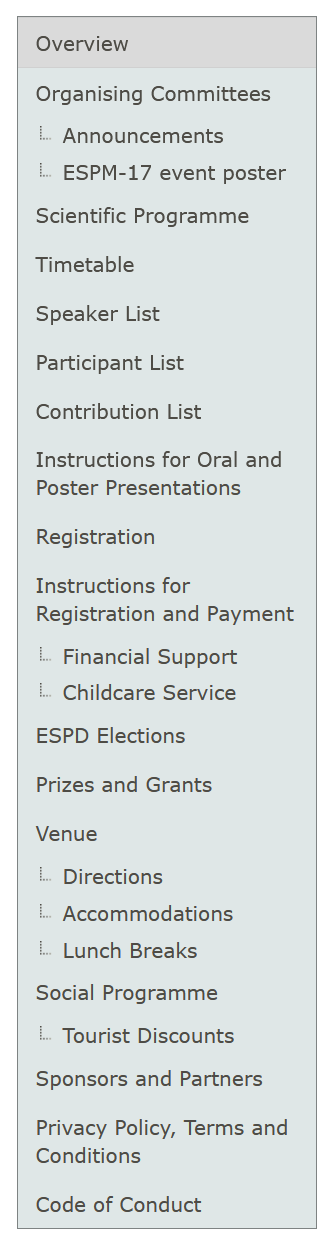 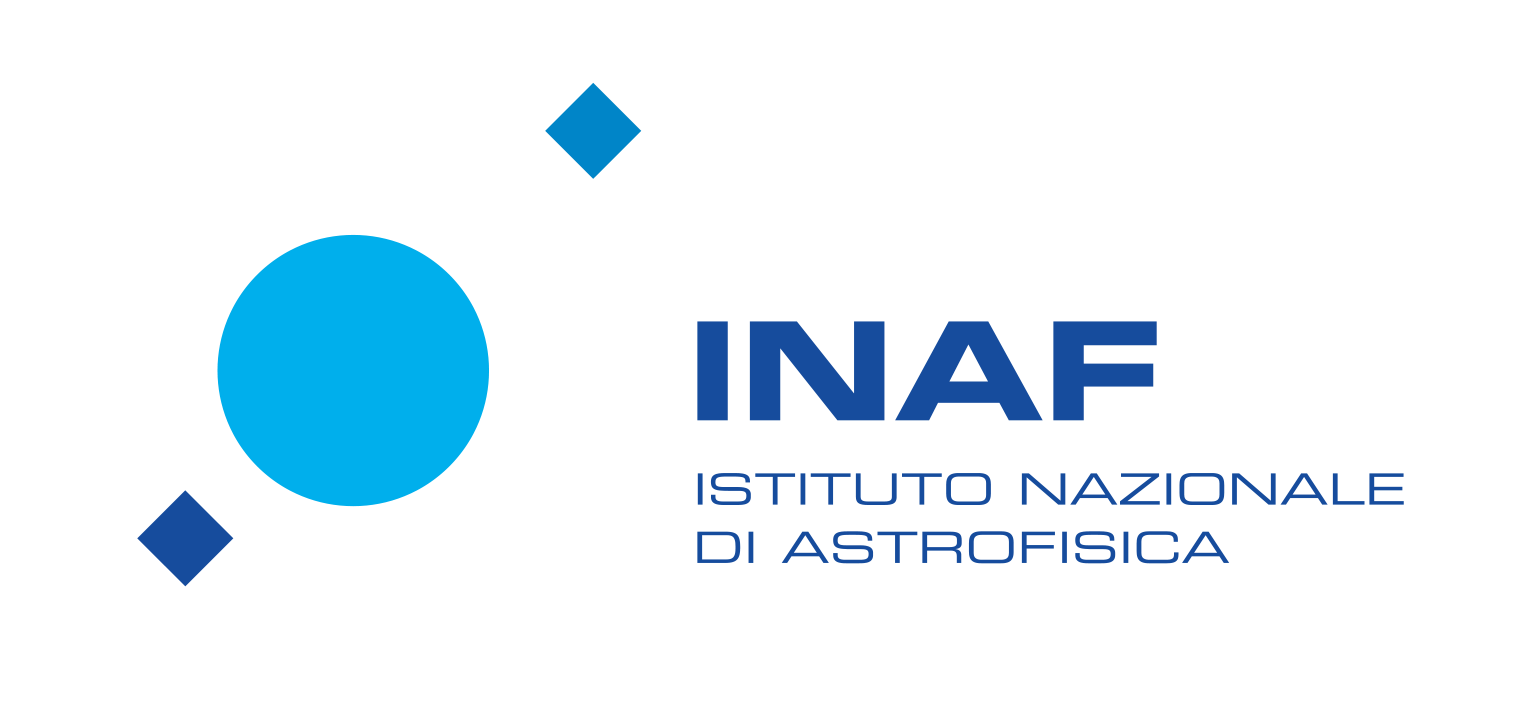 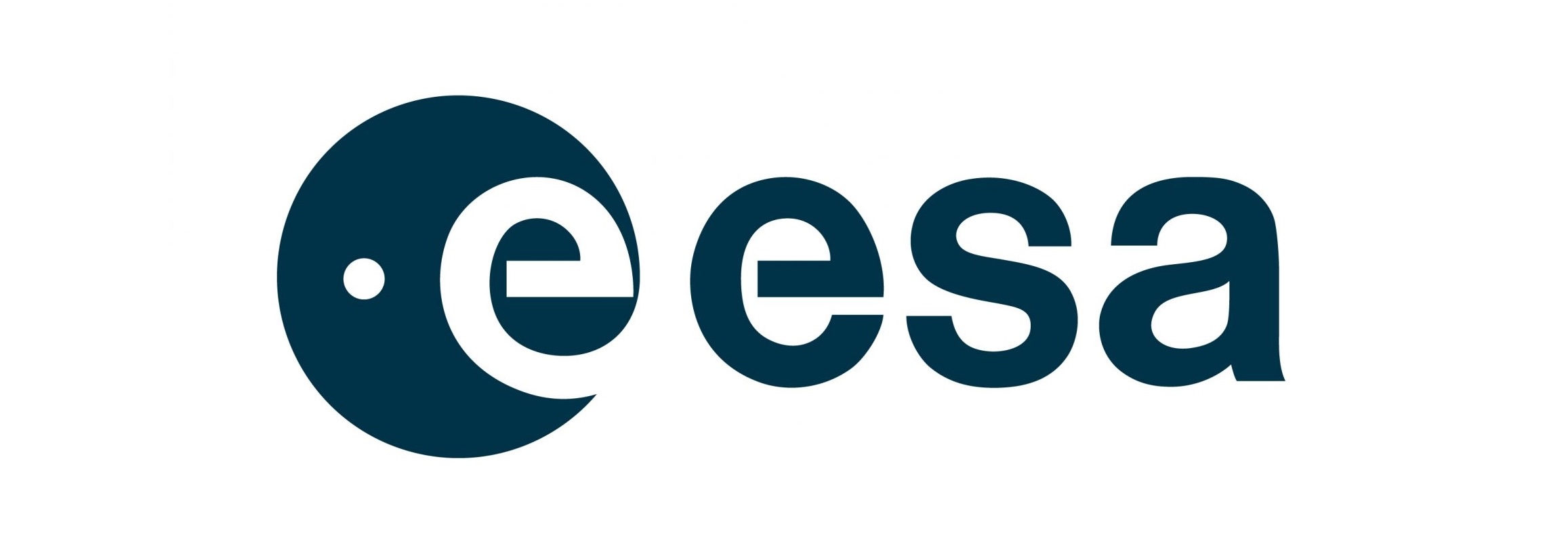 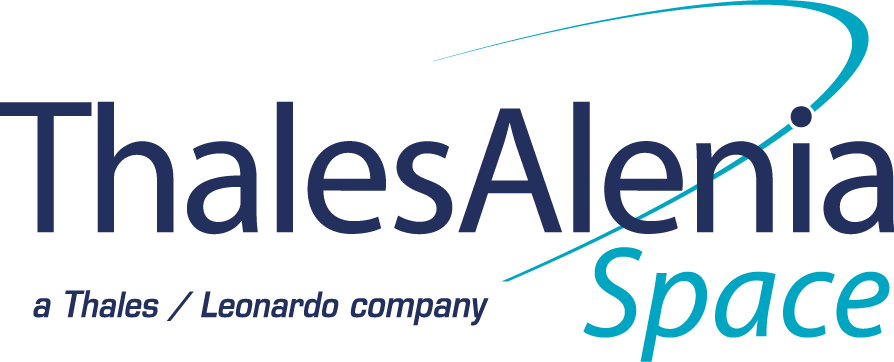 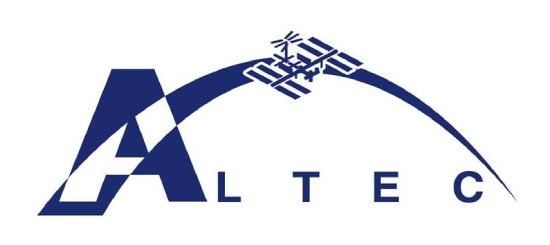 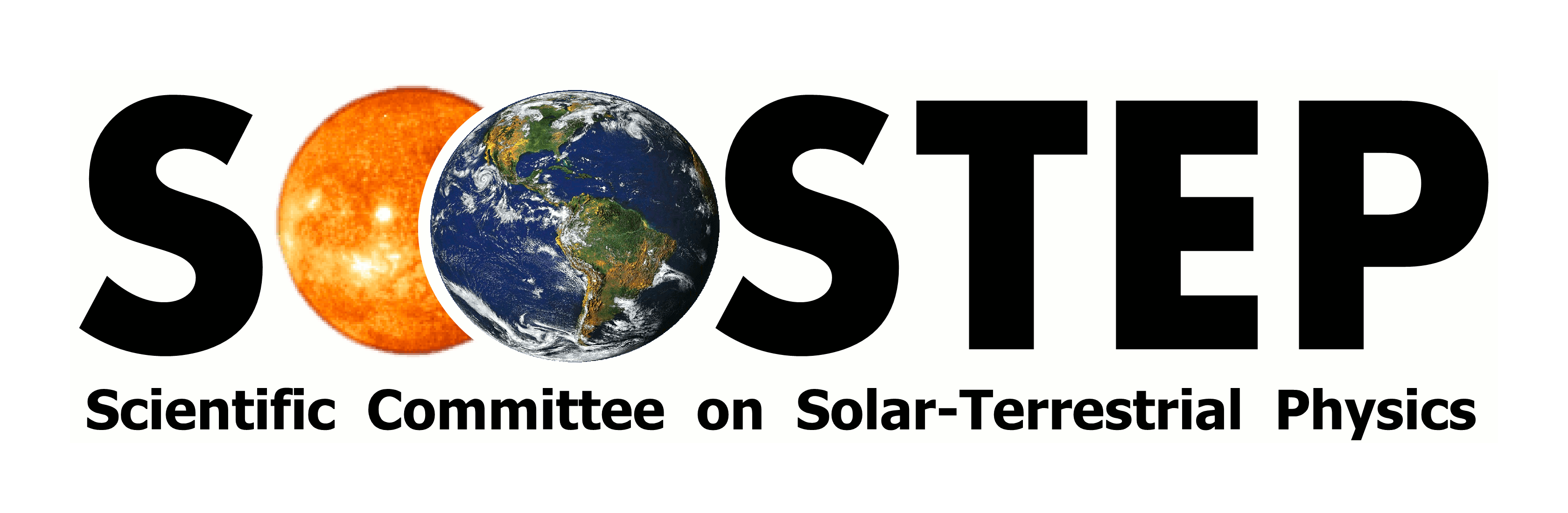 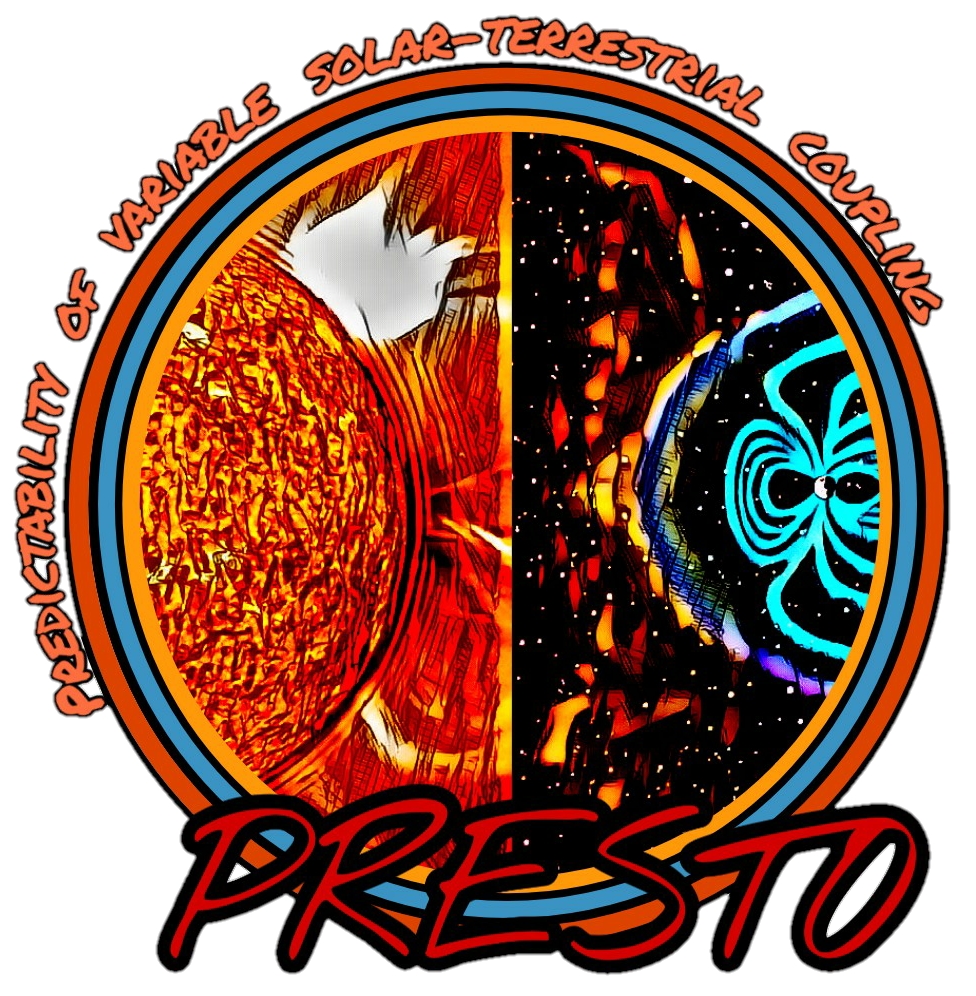 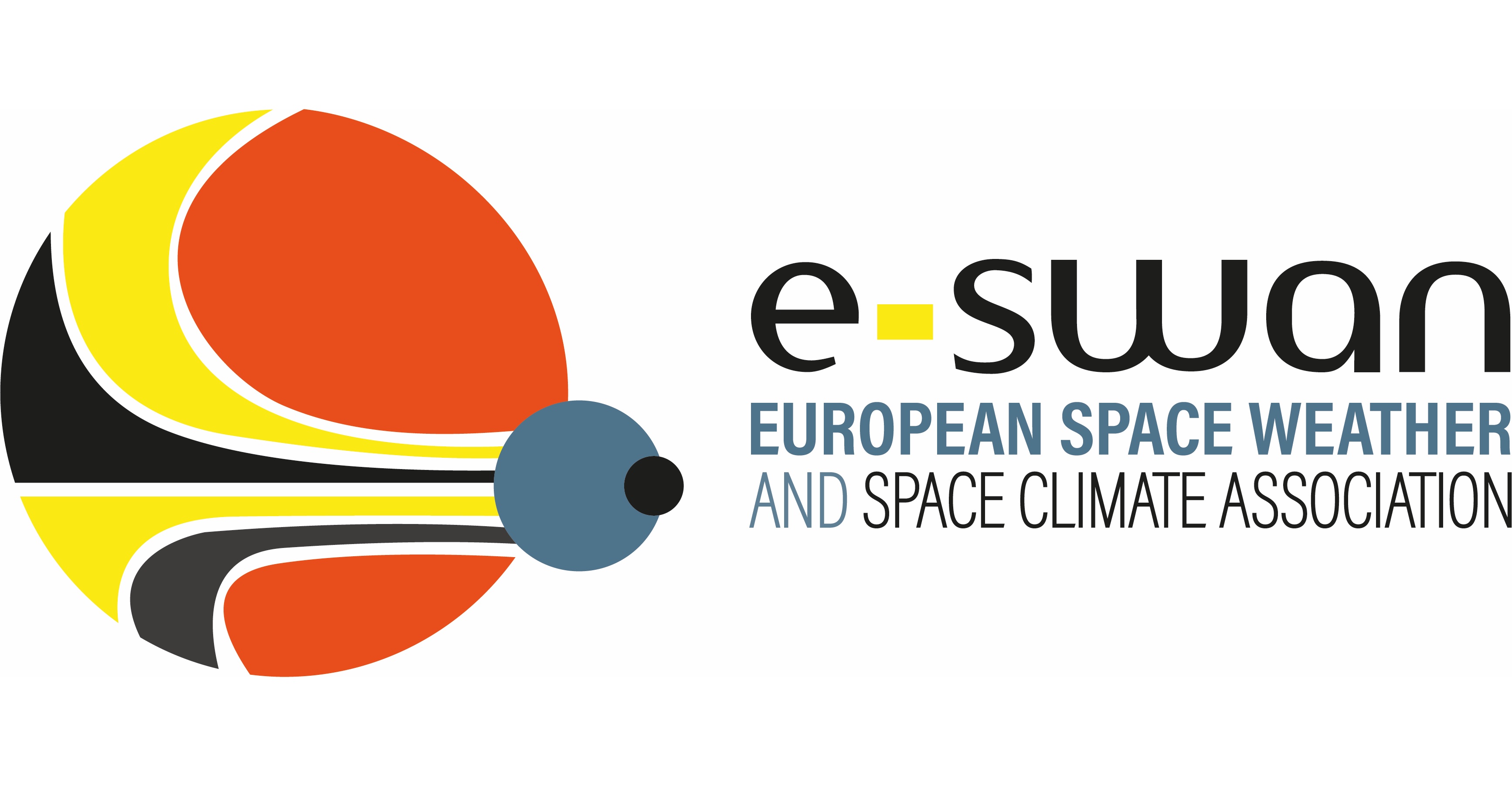 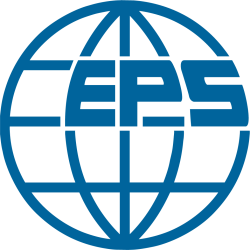 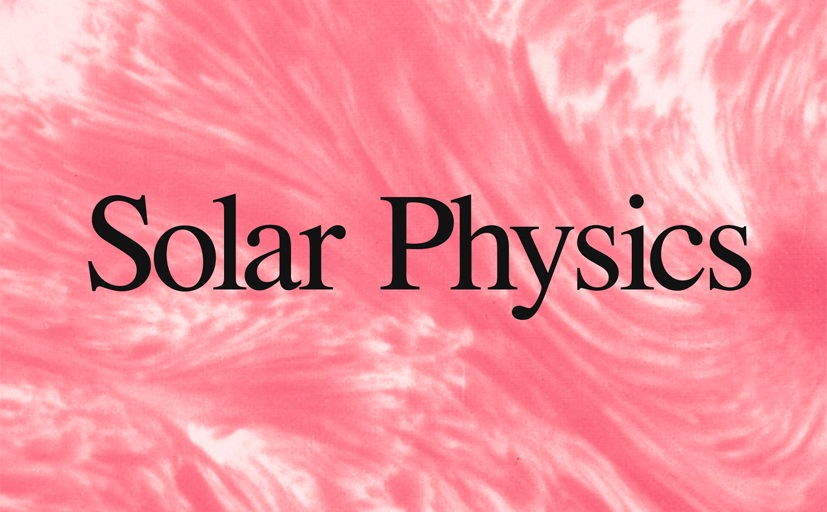 Partners
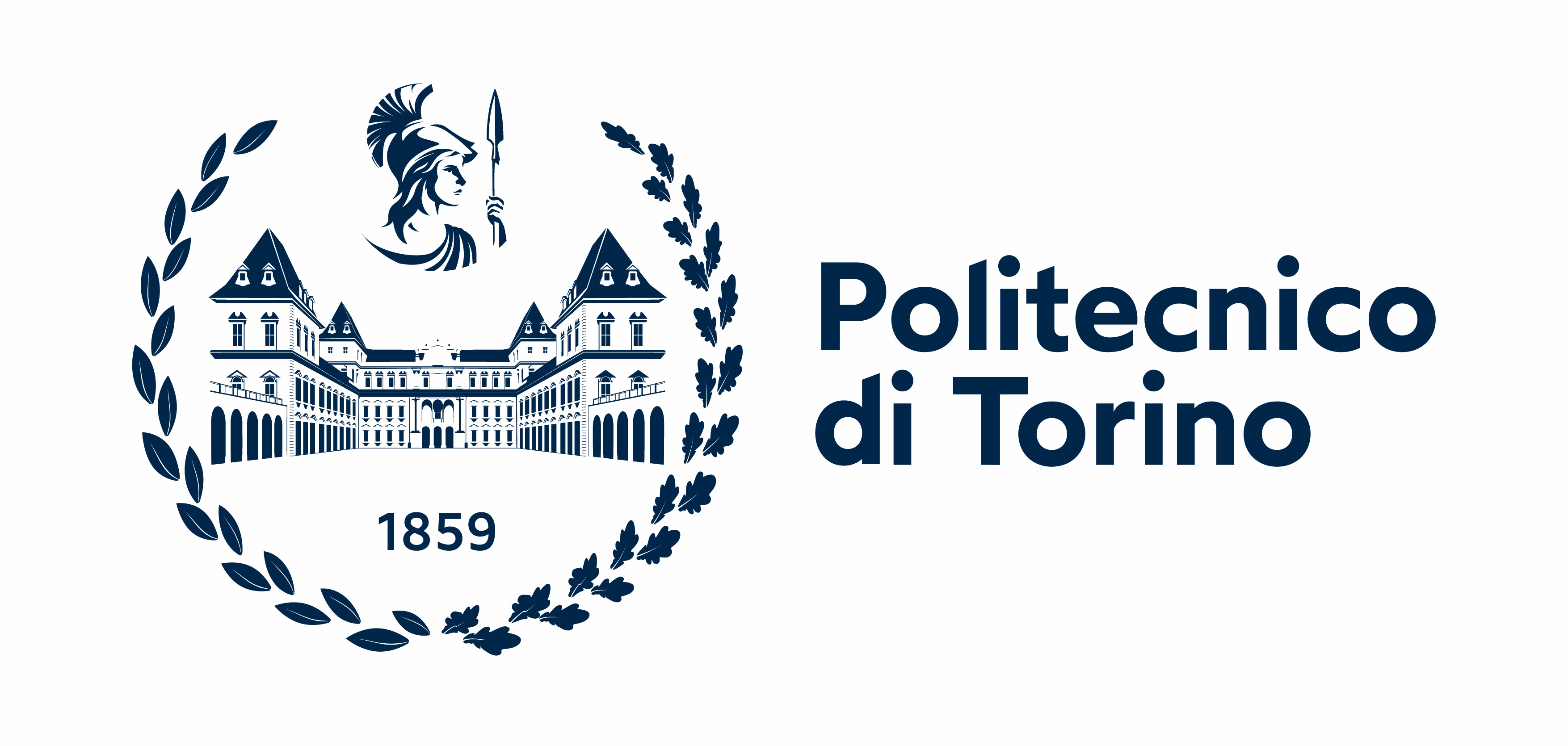 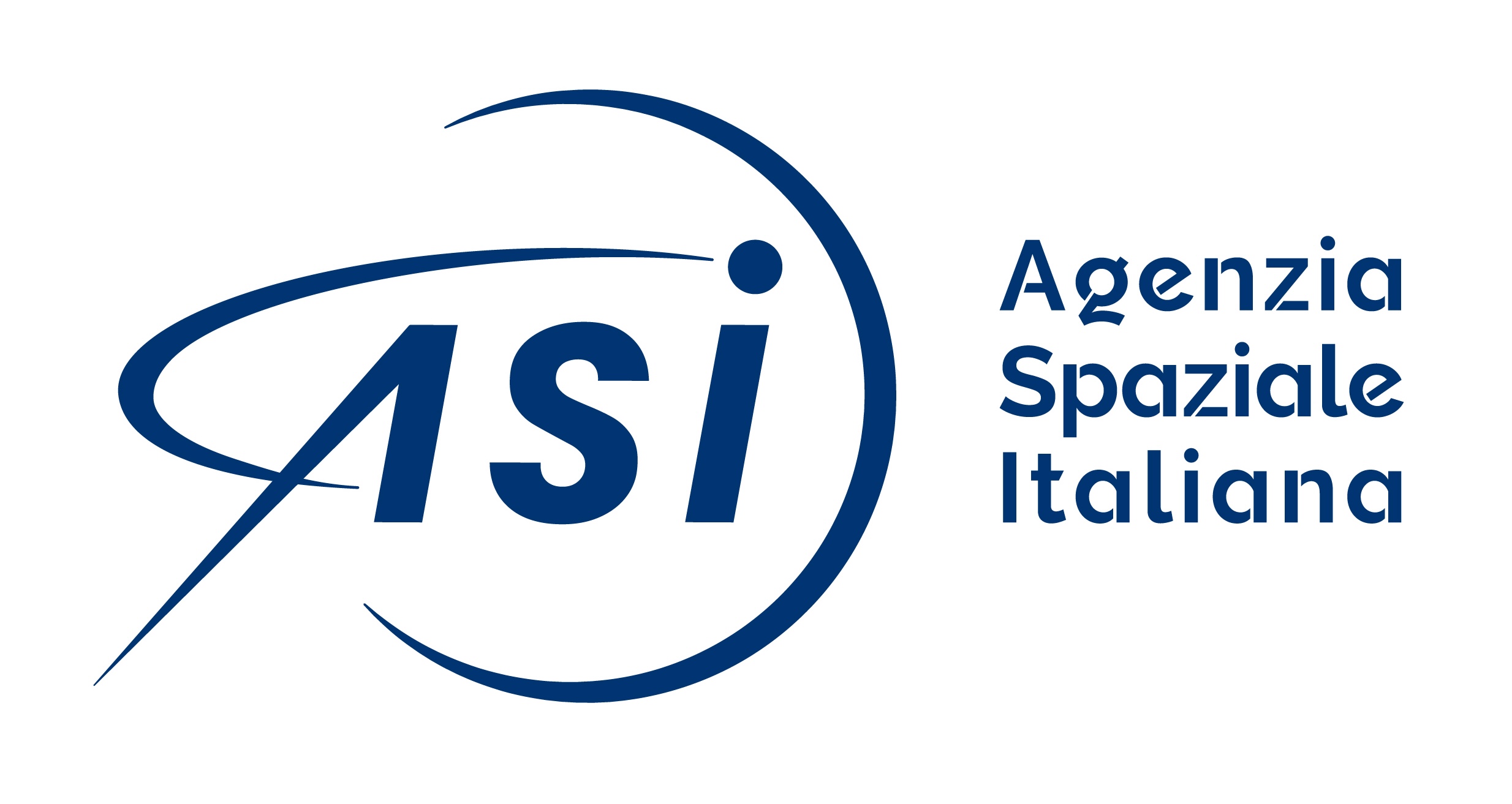 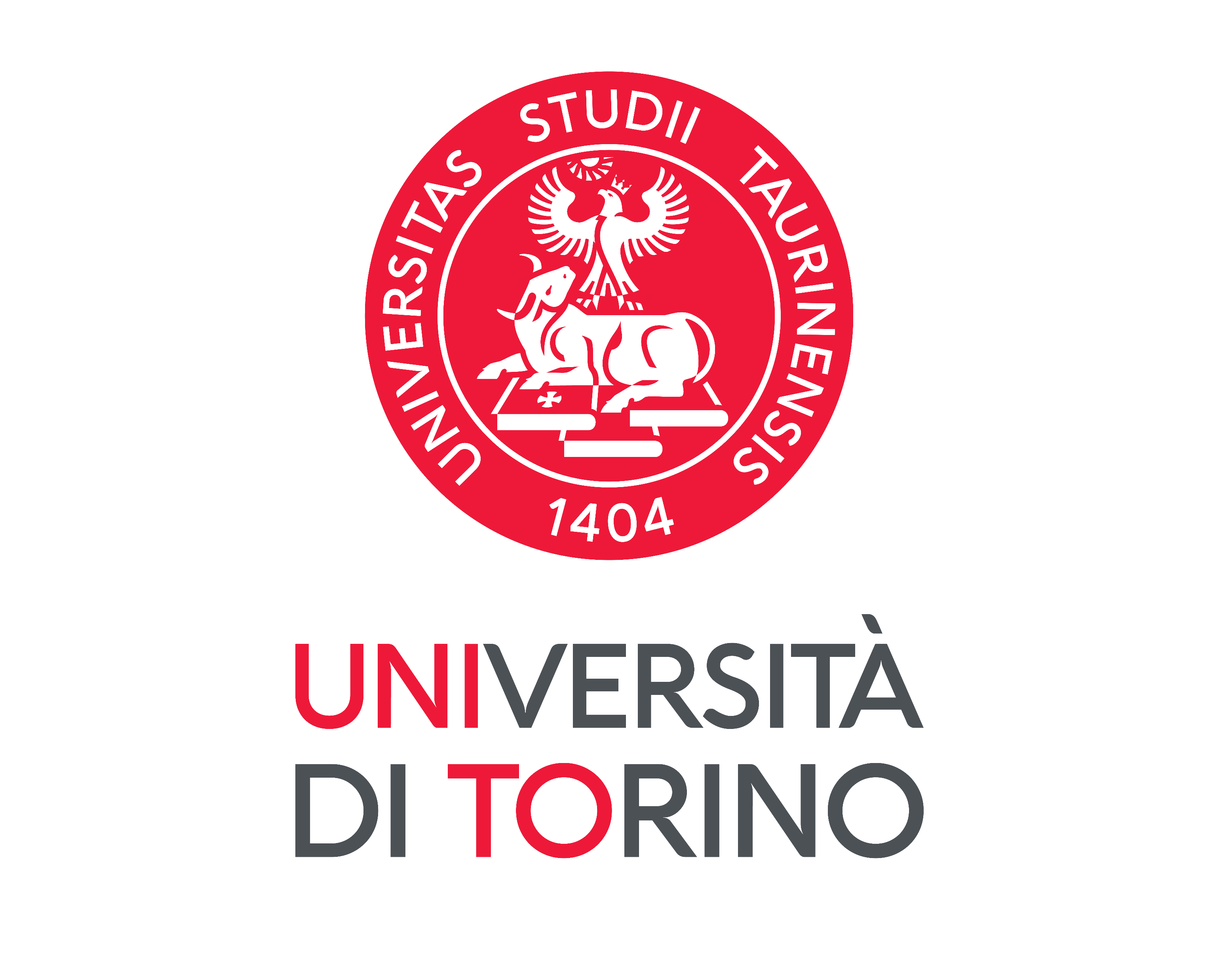 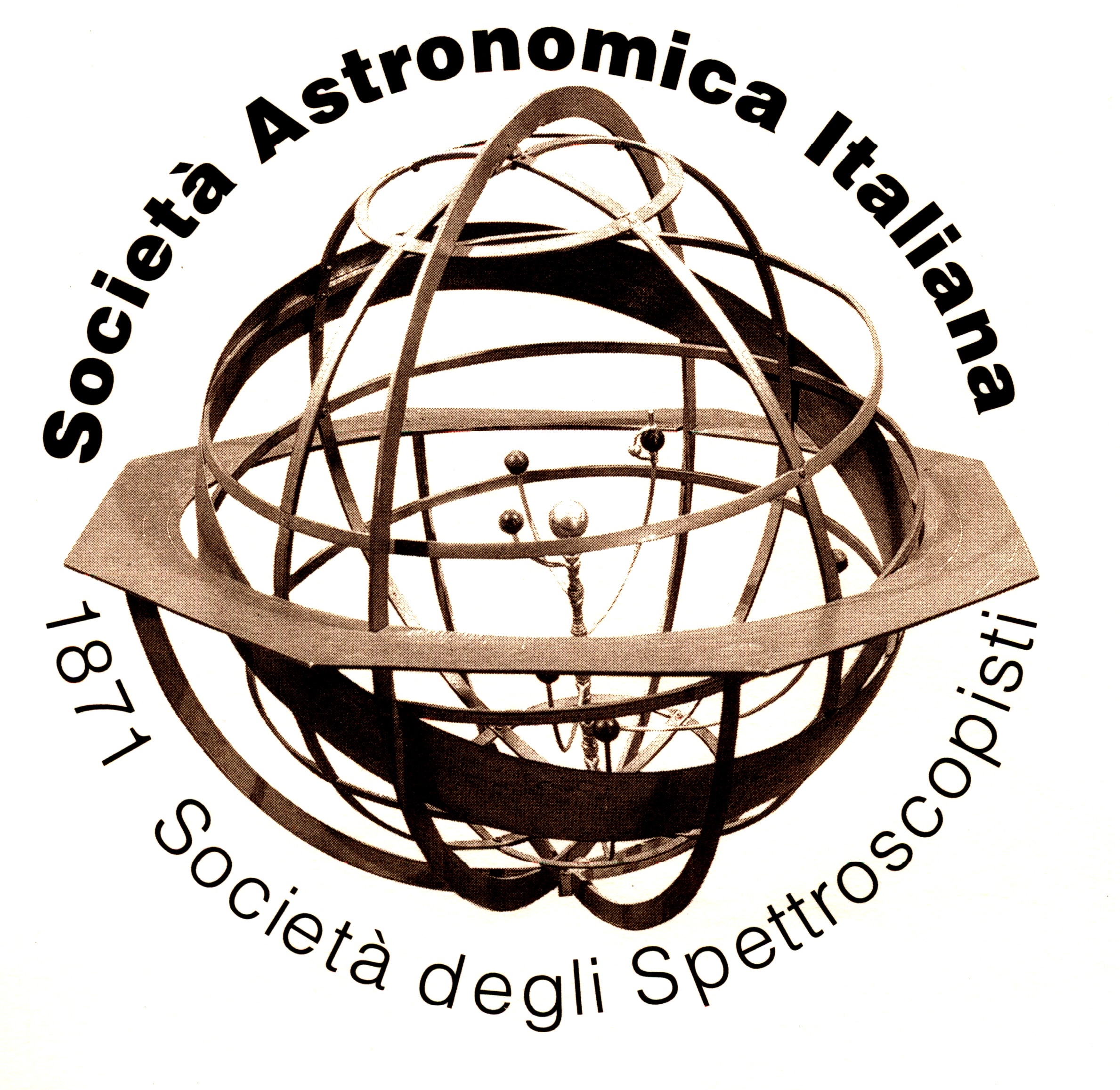 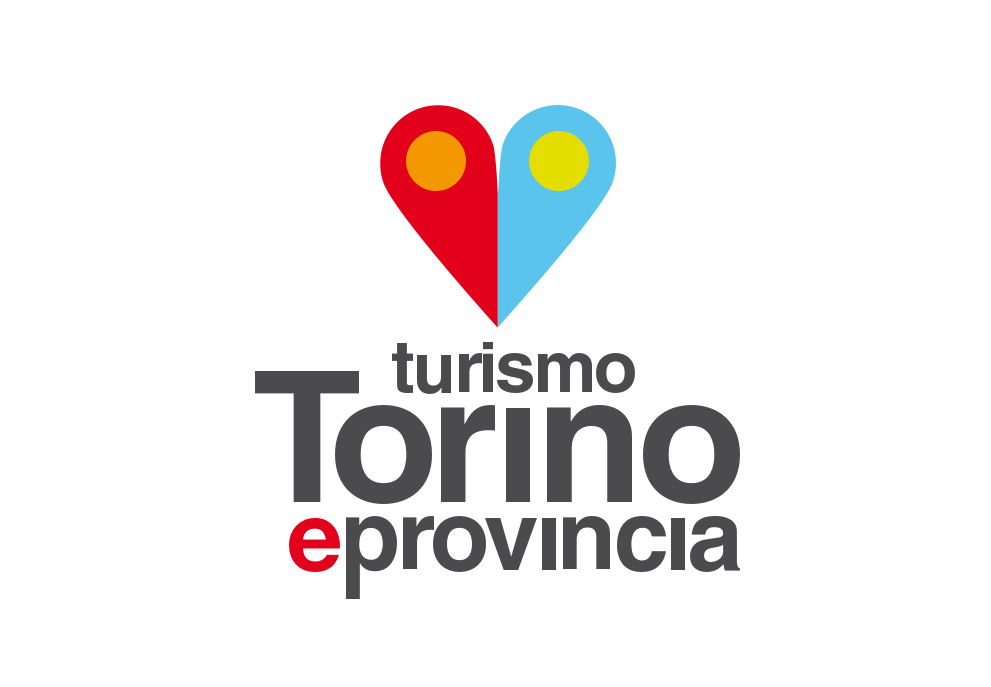 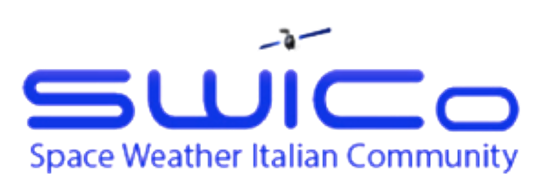 Organizing Committees
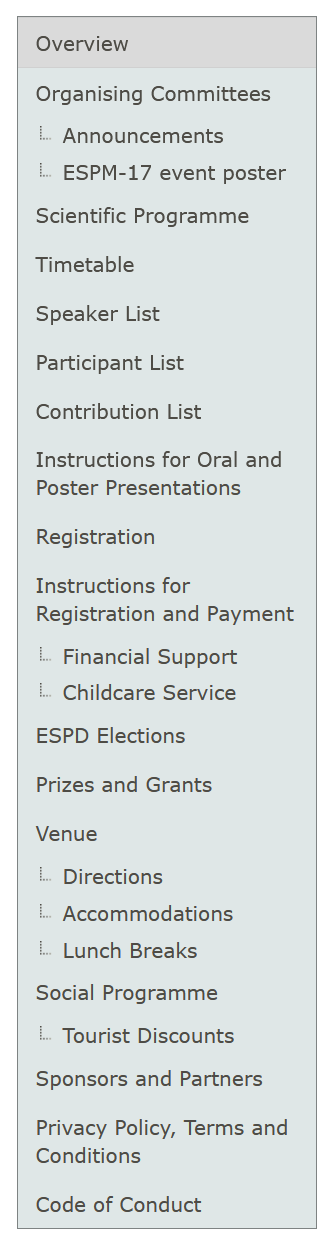 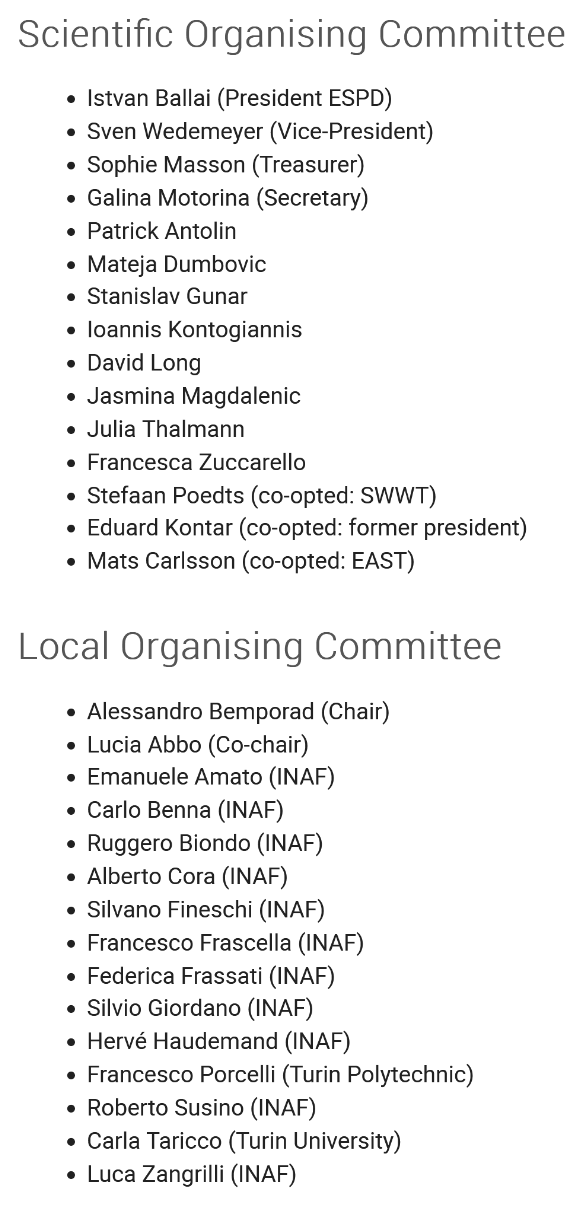 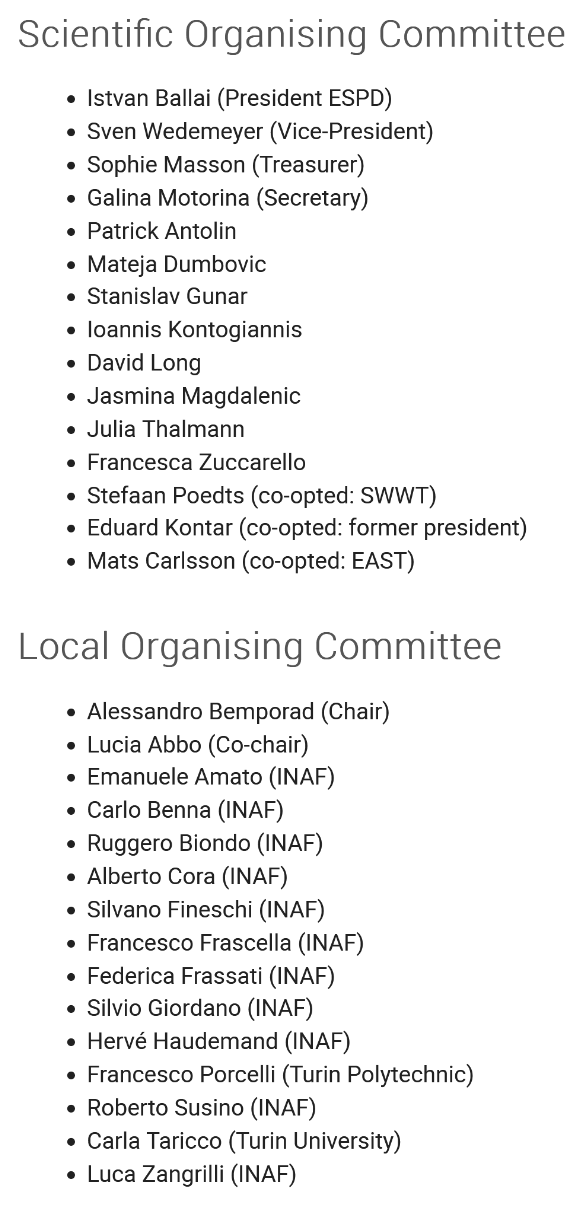 ESPM-17 participants
More than 330 participants (including online people) not just from European Countries
Number of people from each country
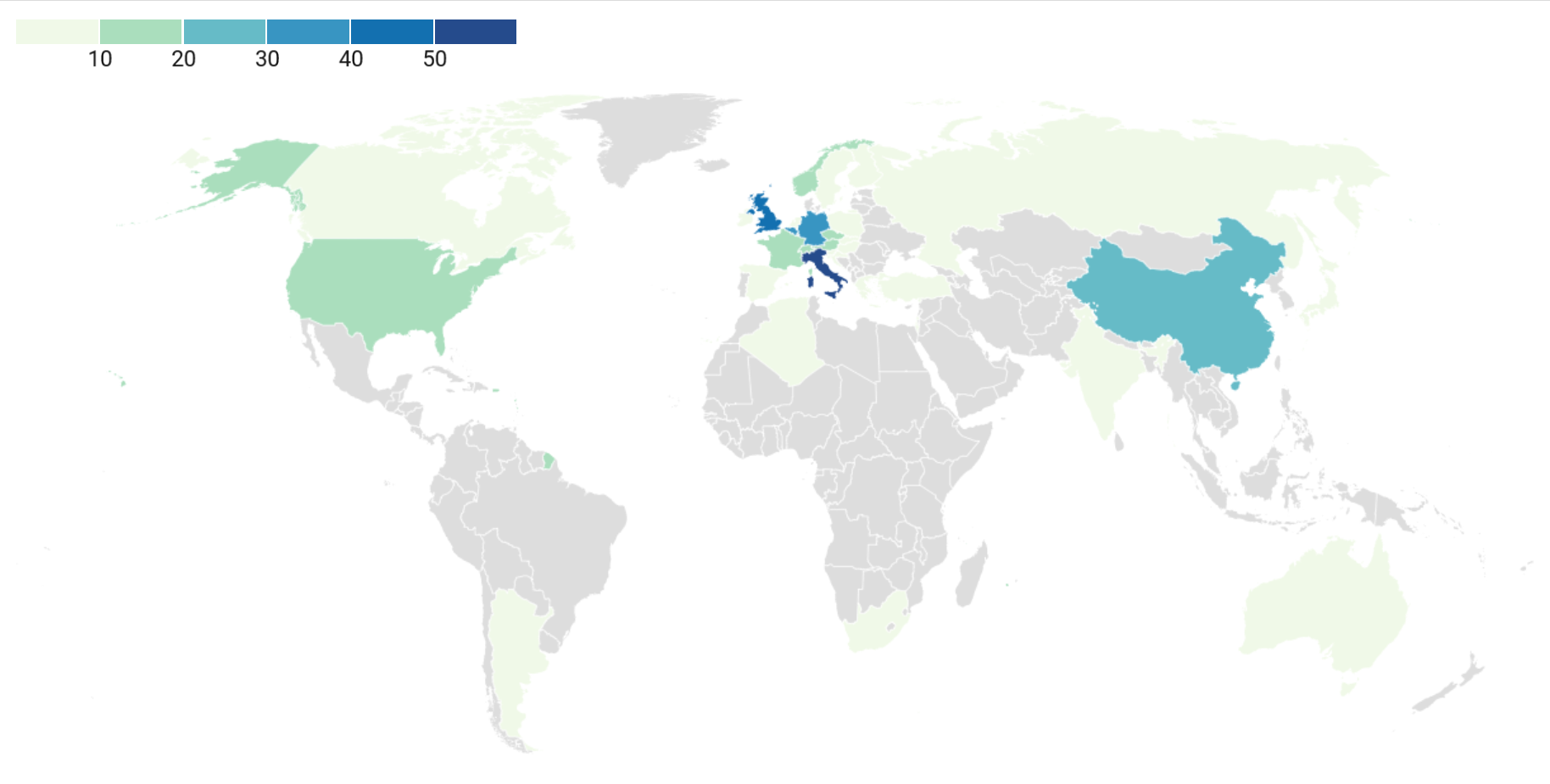 Approximately 1/3 of participants are students → a vital and growing community!
Not only a scientific meeting
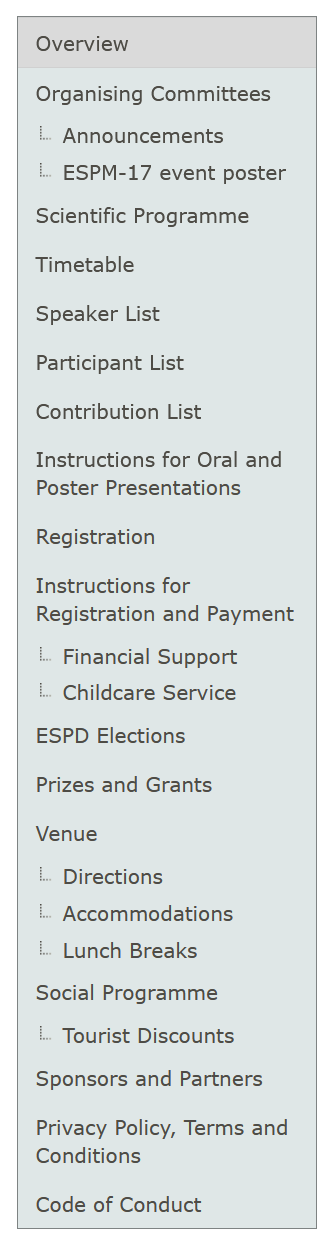 ESPD board
elections
ESPD prizes
award
Solar Physics Science
EPS prizes for talks and posters
“Solar Physics” best presentation prizes
Outreach in
Solar Physics
1 senior prize lecture, 18 invited, 59 contributed talks, and 237 posters divided in two sessions
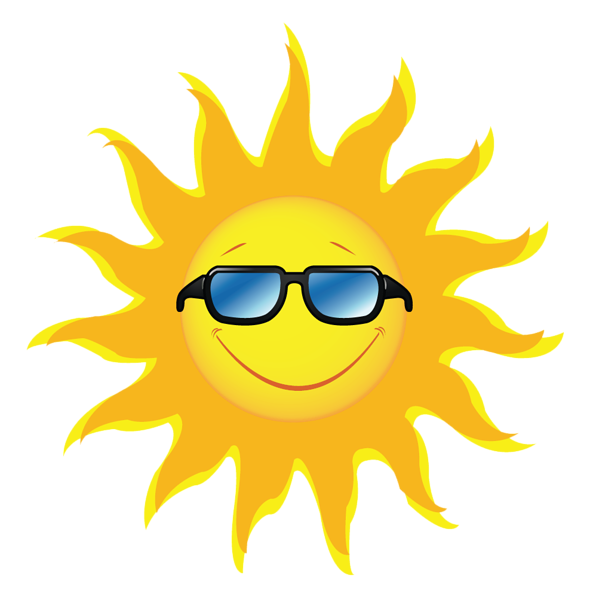 Enjoy the ESPM-17 meeting 
and your stay in Turin!